Mot de bienvenue

IA-IPR A. LACAZE
ORDRE DU JOUR

I/ A. Lacaze

1/ Le cours d’Espagnol
2/ L’Espagnol dans l’Académie
3/ L’accompagnement des enseignants

II/ C. Rosette

1/ BTS
2/ Site académique

III/ S. Louise

1/ Les débats citoyens
IV/ C. Diaz et S. Constant Avrila

1/ L’enseignement de spécialité

V/ N. Joseph Boniface/Y. Marine

1/ ALVE
2/ Bac 2021

VI/ Ateliers

1/ Utilisation des nouvelles grilles
2/ Restitution

VII/ FAQ
C. Rosette

> BTS

> Site académique
Epreuves ponctuelles : Préparation des sujets de BTS
Sollicitation des professeurs en charge des sections correspondantes
Un seul fichier (.doc ou.docx) pour tous les textes, afin de  faciliter l’impression et la modification des documents
Dépôt  de préférence sur  Dropbox (envoi du lien par mail) : 
Date de dépôt : 22 février 2020

Date d’harmonisation au Rectorat :  mardi 10 mars 14h-17h
Liaison BAC PRO-BTS
Exercices à proposer  (sous réserve de l’approbation de M. LACAZE) : 
- Elaboration de courriel, de  courrier commercial,  
-PPC (VideoCV, messages sur répondeur, présentation d’entreprises) 
-EX via learningapps :  https://learningapps.org/display?v=puvcvgh9c19
Site académique http://site.ac-martinique.fr/espagnol/
S. Louise


> Débats citoyens
Les débats citoyens en LV dans l’académie de Martinique
Qu’est-ce que les débats citoyens en langues vivantes?
Par qui et pour qui sont-ils organisés?
Combien de langues, d’élèves par établissement?
Quelle plus-value pour l’enseignement des langues vivantes ?
Comment participer? Quand se déroulent-ils?
Comment se déroulent-ils?
Comment sont-ils évalués?
Comment préparer les élèves aux débats ?
C. Diaz et S. Constant Avrila


> Enseignement de spécialité LLCER
Enseignement de spécialité d’Espagnol LLCERLangues, littératures et cultures étrangères et régionales
En classe de 1ère (4h par semaine)
En classe de terminale (6h par semaine)
3 thématiques
Représentations culturelles: entre imaginaires et réalités
Dominations et insoumissions
L’Espagne et l'Amérique latine dans le monde: enjeux, perspectives et création
3 œuvres intégrales (dont 2 œuvres littéraires et une œuvre filmique obligatoire)
2 thématiques
Circulation des hommes et des idées
Diversité du monde hispanophone
2 œuvres intégrales
Une œuvre filmique (fortement conseillée)
Séquence LLCER
Thématique : Diversité du monde hispanophone
Axe d’étude : Pluralité des espaces, pluralité des langues
Pistes de réflexion : Espaces urbains : el barrio, la périphérie, les villes-monde
Tâche finale : Presentar una gran ciudad de América Latina con los diferentes elementos que la componen (barrios, la periferia, el centro histórico, malls o centros comerciales, etc)
GRANDES CIUDADES
L’étude de l’oeuvre
DEDRAMATISER L’ETUDE DE L’ŒUVRE
 
Il n’y a pas besoin d’élucider tout le vocabulaire avec les élèves : par exemple pour l’étude d’un chapitre, on peut donner quelques mots importants qui font référence aux passages que vous voulez qu’ils comprennent absolument.
 
Privilégier la lecture des chapitres à la maison (leur donner une semaine) afin qu’ils aient le temps de prendre connaissance d’une partie ou de tout le chapitre.
EXEMPLES DE MISE EN ŒUVRE POUR ABORDER  L’ETUDE D’UN CHAPITRE
  
Lecture en autonomie à la maison et donner une trame avec des questions pour élucider la compréhension des éléments importants du chapitre : Questions classiques, questions orientées demandant un justificatif dans le texte , QCM, questions vrai /faux. + mise en commun en classe 
 
Lecture en autonomie à la maison (recherche personnelle du vocabulaire ou guidée). Dans le cas d’une lecture en autonomie prévoir  une minute de vocabulaire en début de séance pour élucider les mots, structures grammaticales qui vous semblent importants; et proposer aussi des éléments contribuant à l’enrichissement de la langue.
 
Travail de compréhension en binômes .Travail en autonomie- Il s’agit de rédiger ensemble les éléments de compréhension du texte (45 minutes). Ensuite restitution des éléments de compréhension, interaction , corrections.
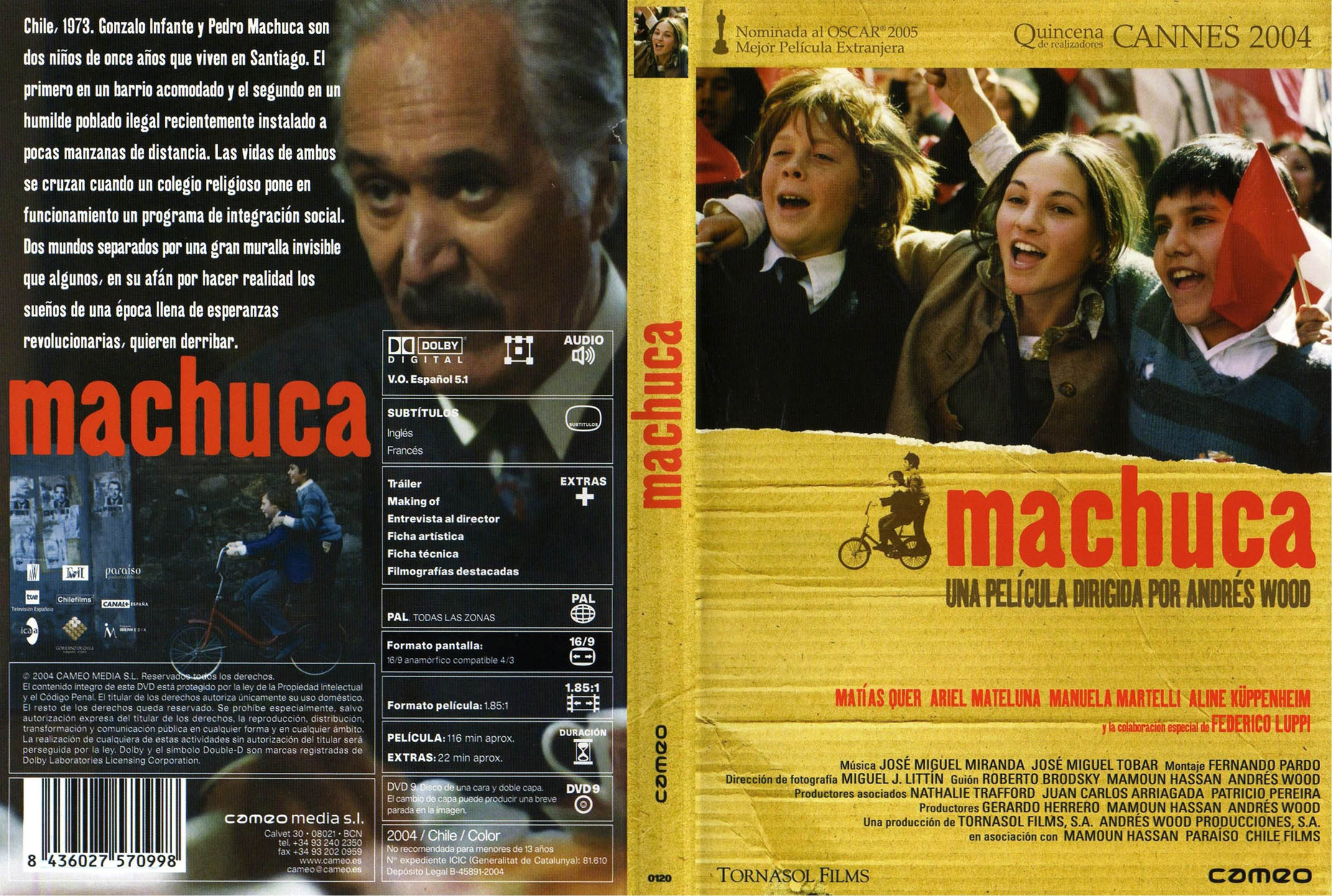 TRAILER
Cette photo par Auteur inconnu est soumise à la licence CC BY-SA
Œuvre filmique« Machuca » d’Andrés Wood
Quelques préconisations pour l’étude du film:

Faire un travail en amont en utilisant par exemple l’affiche du film, la bande annonce, une interview du réalisateur ou en donnant des travaux de recherches afin de contextualiser l’œuvre.
Visionner le film dans son intégralité en VO
Réaliser un travail plus ciblé avec des scènes qui seraient en accord avec un ou des axes d’étude
Intégrer le travail dans une ou des séquences si cela est pertinent
Différentes types d’évaluations sont possibles
N. Joseph Boniface et Y. Marine


> Assistants de langues

> Bac 2021
ALVE Assistants de langue

Formation (Lycée et collège (A. Olcoz Pacifico))

Recrutement (variété et compétences)

Missions

Difficultés

Propositions de séquences pédagogiques
BAC 2021

Formation en cours (coordonnateurs lycées)

> Connaissance des nouveaux programmes

> Nouvelles modalités des épreuves

> Utilisation des grilles d’évaluation

> Co-construction de séquences à mutualiser

> Comment préparer les élèves dès la 2nde
NOUVEAUX PROGRAMMES

Changement des rythmes d’apprentissage8 axes dont 6 devront être traités dans l’annéeChaque axe = 1 à 3 séquencesSéquences resserrées 
60 à 67h de cours/an8 axes > 8h/séquence
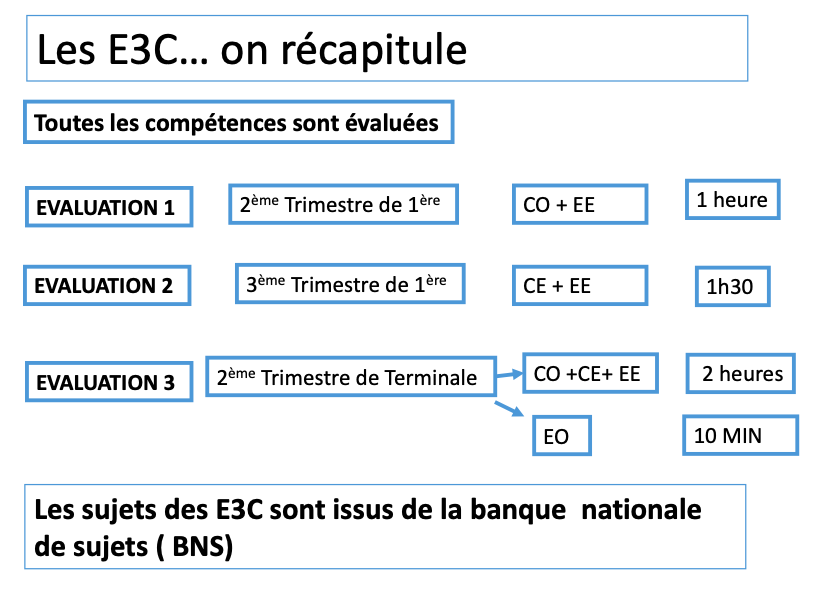 Calendrier des E3C
Entre le 16 janvier et 21 février 
Rappel > date limite de remontée des notes au national : 13 mars 2020
Réunion de la commission académique d’harmonisation la semaine de rentrée des vacances
Corrections
L’accès au lot de copies à corriger se fait directement via Imag’in par le menu «Correction dématérialisée» qui permet d’accéder à l’application Santorin et d’afficher les copies 
L’allotissement des copies par correcteur est automatique 
Le lot de copies comprend, outre l’ensemble des copies numérisées à corriger, le sujet sous format numérique via un lien vers la BNS depuis l’application Santorin. 
La correction peut se faire sur n’importe quel ordinateur ou sur tablette dès lors qu’ils disposent d’une connexion internet. 
 La correction est sauvegardée automatiquement au fur et à mesure de la progression : il n’y a rien à enregistrer, elle peut être interrompue à tout moment et reprendre là où elle en était pour chaque copie et pour le lot de copies. 
 Les copies anonymisées des élèves peuvent être agrandies, orientées en format portrait ou paysage et de nombreuses fonctionnalités permettent de personnaliser la correction (couleurs, barrer, surligner, ajout de commentaires).
Fin de correction et saisie des notes
Les notes sont enregistrées au fur et à mesure de la correction de chaque copie avec le détail par partie de l’épreuve tel que prévu dans le sujet et présent dans Santorin. Le barème est sécurisé et évite tout risque d’erreur de saisie. Il n’y a donc pas de saisie de note à faire de manière spécifique après correction des copies. 
Une fois la correction terminée, il suffit de verrouiller le lot. Toutes les copies doivent être corrigées et les appréciations complétées. 
 L’état de frais est émis automatiquement vers Imag’in. Il n’y a rien à déclarer pour percevoir l’indemnité de correction.
La commission académique d’harmonisation
Une commission académique présidée par le Recteur ou son représentant et constituée d’inspecteurs d’académie et de professeurs de la discipline est chargée d’harmoniser les notes, si nécessaire. La commission s’assure de la cohérence et de l’équité des notations entre sujets ou établissements. L’harmonisation des notes est fondée sur le sujet et le barème de correction qui lui est attribué, et vise à corriger un éventuel effet « sujet », « correcteur » ou « établissement ». Elle s’appuie sur les statistiques globales mises à sa disposition : moyenne par sujet (et occurrence du sujet), moyenne par correcteur, moyenne académique par enseignement, alertes sur les écarts manifestes.
Elle n’effectue pas d’harmonisation disciplinaire qui doit s’effectuer à l’échelon de l’établissement
Indemnisation des corrections
Les correcteurs bénéficient d’une indemnité exceptionnelle liée à l’organisation et à la correction des copies des épreuves communes de contrôle continu, à raison de 50 euros par division, c’est-à-dire par « groupe épreuve » effectivement corrigé. 
À titre d’exemple, un professeur d’Espagnol de 1ère qui corrigerait deux groupes épreuves en février et deux autres en mai touchera en tout 200€ bruts sur l’ensemble du semestre au titre des E3C (indépendamment des indemnités qu’il est susceptible de toucher par ailleurs au titre des épreuves terminales du baccalauréat 2020);
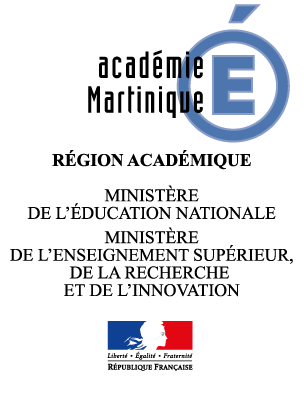 La vocation formative de l’évaluation
Les copies des E3C ont vocation à être communiquées systématiquement aux élèves afin de leur permettre de comprendre leur évaluation et de travailler avec leurs enseignants pour progresser. 
Par conséquent, il est dans l’intérêt des élèves que les appréciations et les commentaires apposés soient les plus détaillés et explicites possibles. 
Aucun élément de notation ne doit en revanche être inscrit sur la copie, cette notation étant récapitulée dans la partie de l’application qui lui est dédiée.
Une approche partagée de l’évaluation
Se concerter pour 
déterminer plusieurs sujets en fonction des progressions des classes. Rappel : aucune modification de fond sur les sujets n’est permise (énoncé, exercice) 
Se mettre d’accord sur des attendus de correction
Après les épreuves, échanger sur quelques copies d’élèves pour comprendre leur niveau de réussite > ajustement de la correction
Après la correction et avant verrouillage des lots, échanger sur les moyennes et copies problématiques
Les capacités à construire au cours du cycle terminal
Elles sont dans le droit fil des compétences construites au collège sauf qu’elles gagnent en complexité et en approfondissement 
Elles doivent connaitre des attentes graduées entre les trois phases de contrôle continu
Ces attentes sont explicites entre enseignants d’une part, partagées avec les élèves de l’autre 
Elles sont travaillées en temps de classe par des modalités différentes et des situations d’apprentissage variées
Pour me joindre
En priorité par mail : 
Alain.lacaze@ac-martinique.fr 
 en cas d’urgence , par téléphone : 
0696 310694
Le suivi académique des E3C
E3C Martinique ce.e3c@ac-martinique.fr
LES GRILLES D'ÉVALUATION 

Nouveautés:

Niveau Pré A1 jusqu’à C1

Grille unique en compréhension (CO + CE)

Calcul de la note finale avec des points-score

Prise en compte de l’évolution du niveau des élèves sur le cycle (n°1, n°2, n°3)
LES GRILLES D'ÉVALUATION
Vidéo élaborée par les IA-IPR 
de LVE de l’Académie de Versailles
Tribu 

“Horizon Bac 2021 Espagnol Martinique”https://tribu.phm.education.gouv.fr/portal/share/mNSykS

> Contenu des formations (LLCER + 1ère/2nde)
> Mutualisation
> FAQ
ATELIERS

> Harmoniser l’utilisation des nouvelles grilles d’évaluationE3C 11 groupe CO, 1 groupe EEAttribuer et justifier le choix des points-score pour chacune des copies.
RESTITUTION
Foire
aux
Questions